Муниципальное дошкольное образовательное автономное учреждения «Детский сад № 78 «Пчелка» г. Орска
Тема: «Применение метода Интеллект - карт в образовательном процессе дошкольной группы»Выполнила работу: воспитатель1 кв. категорииЗайнуллина Елена Николаевна
«Применение метода Интеллект - карт в образовательном процессе дошкольной группы»
«Учите ребёнка каким-нибудь неизвестным ему пяти словам - он будет долго и напрасно мучиться, но свяжите двадцать таких слов с картинками, и он усвоит на лету».
К. Д. Ушинский
Цель: формирование компетентности педагогов в использовании метода интеллект-карт в развитии речи у дошкольников.
Задачи:
1.	Вызвать у педагогов интерес к методу интеллект-карт.
2.	Познакомить педагогов с методом интеллект-карт, рекомендациями по их составлению.
3.	Создать условия для получения педагогами практического опыта создания интеллект-карты.
Планируемый результат: повышение уровня профессиональной компетенции педагогов ДОУ, их мотивации по системному использованию в практике развития речи детей дошкольного возраста метода интеллект-карт.
Интеллект-карты (в оригинале Mind maps) - разработка Тони Бьюзена, известного писателя, лектора и консультанта по вопросам интеллекта, психологии обучения и проблем мышления.
В мир дошкольных технологий, интеллект – карты пришли благодаря кандидату педагогических наук В. М. Акименко, который предложил использовать этот метод для развития связной речи у детей.
Интеллект-карты – это уникальный и простой метод запоминания информации.
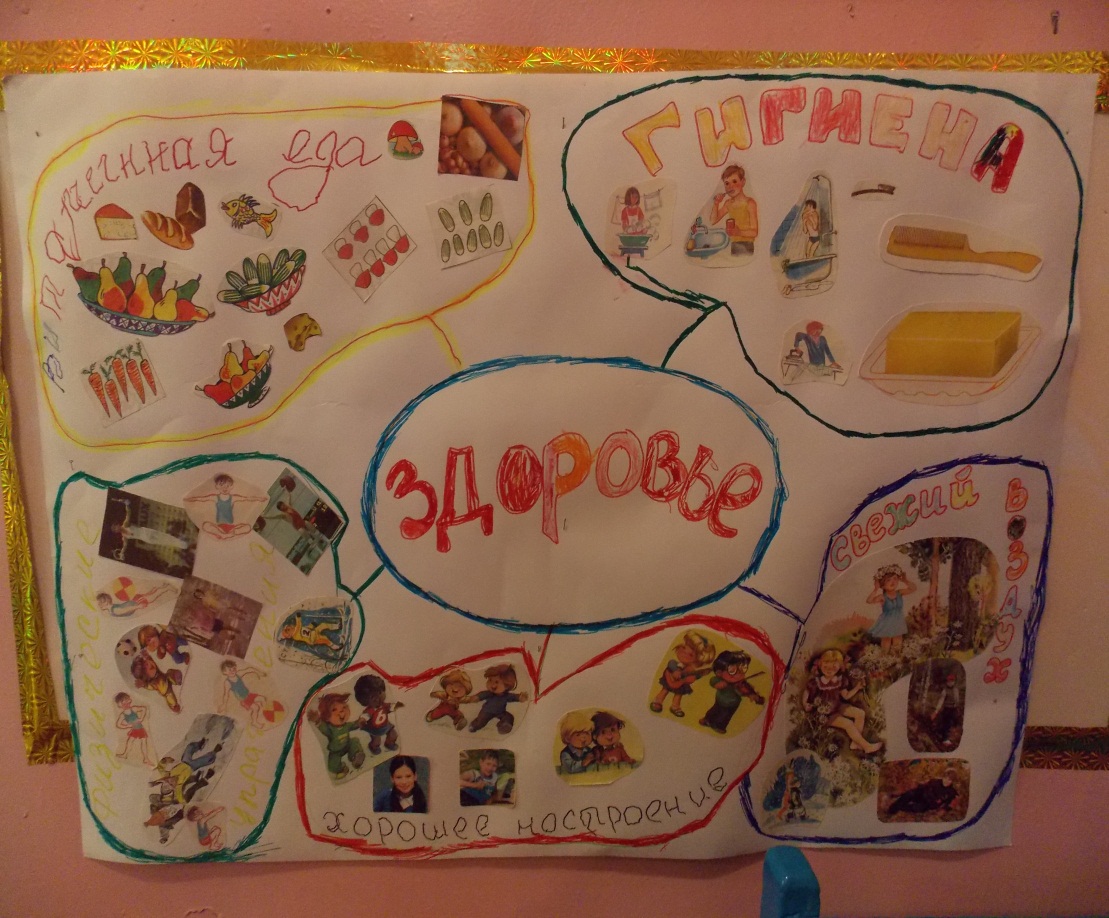 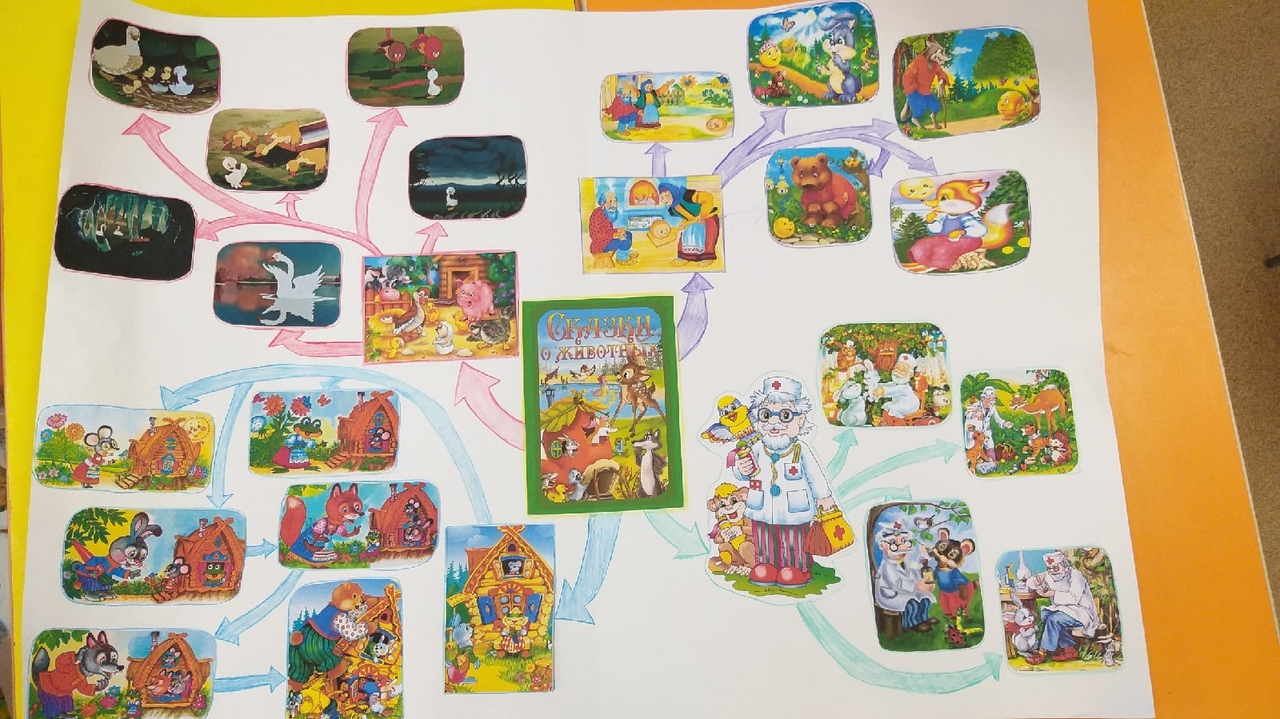 С помощью интеллект – карты решаются следующие задачи:

развитие быстрого восприятия и запоминания 
повышение мотивации 
грамотное планирование решения задачи 
формирует упорядочение мыслей
рост достижение успеха 
экономия времени
Общие требования к составлению интеллект –карты:
•	Главная идея обводится в центре страницы.
•	Лист располагается горизонтально.
•	Писать надо разборчиво печатными заглавными буквами.
•	Для каждого ключевого момента проводятся расходящиеся от центра ответвления (в любом направлении), используя ручки, карандаши или фломастеры разного цвета.
•	Каждая мысль обводится.
•	В процессе моделирования добавляются символы и иллюстрации.
•	Наглядность представлена в виде предметов, объектов, рисунков и т.д
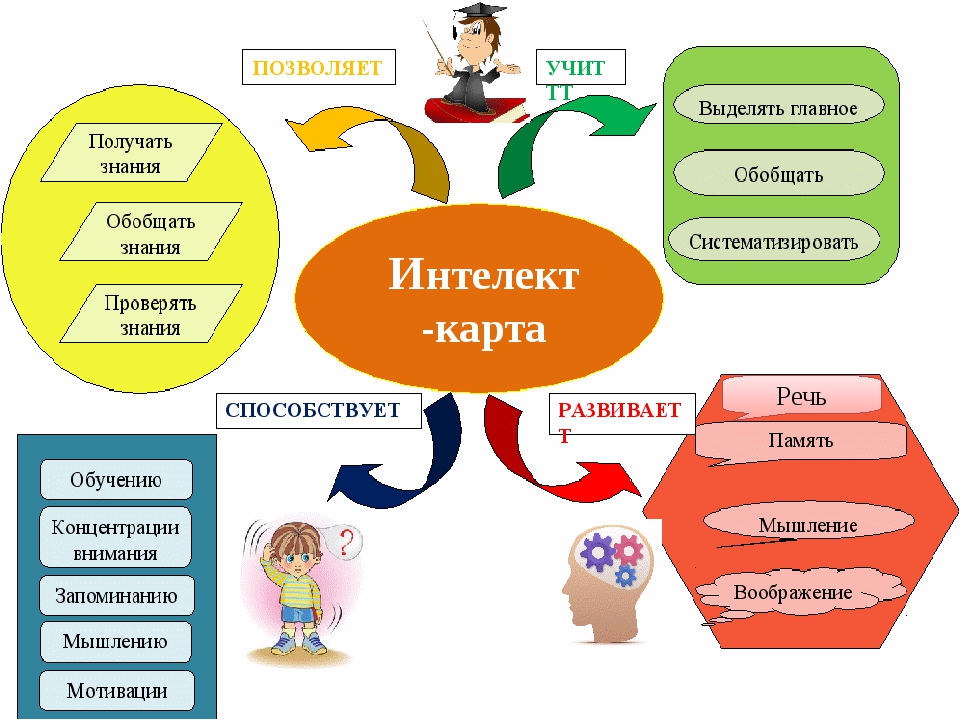 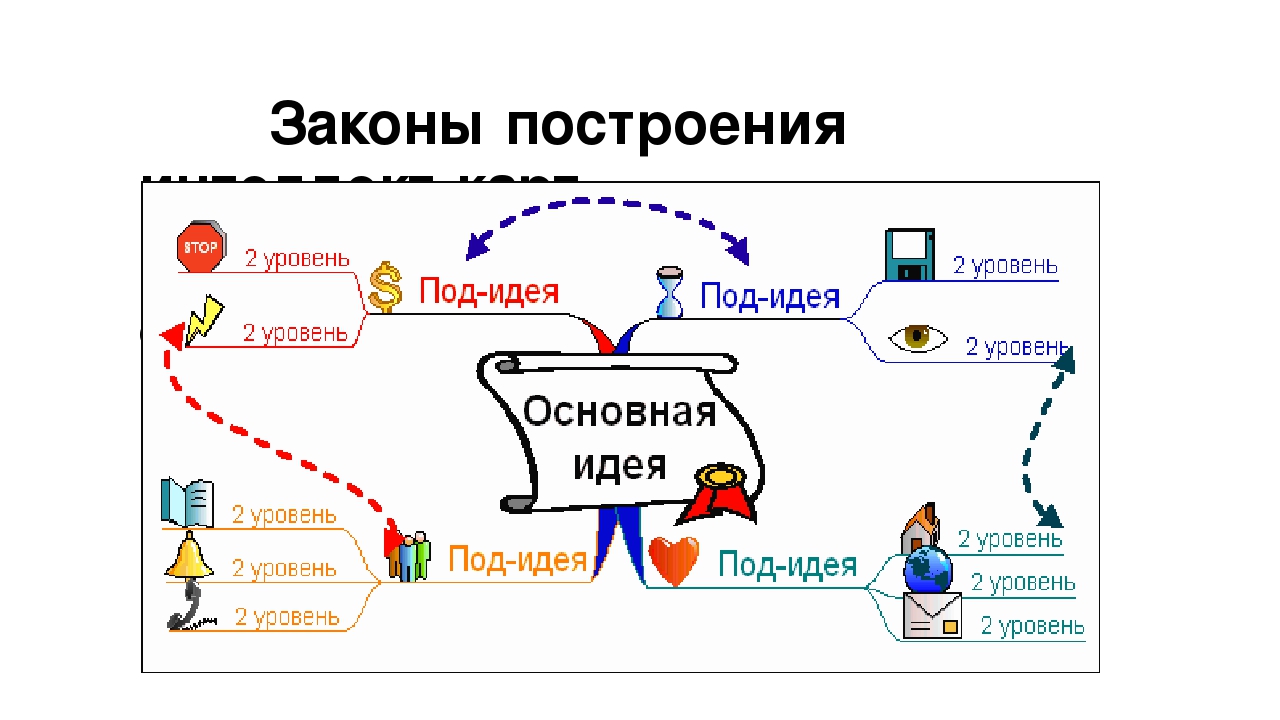 Полезные свойства интеллект-карт
наглядность
привлекательность
запоминаемость
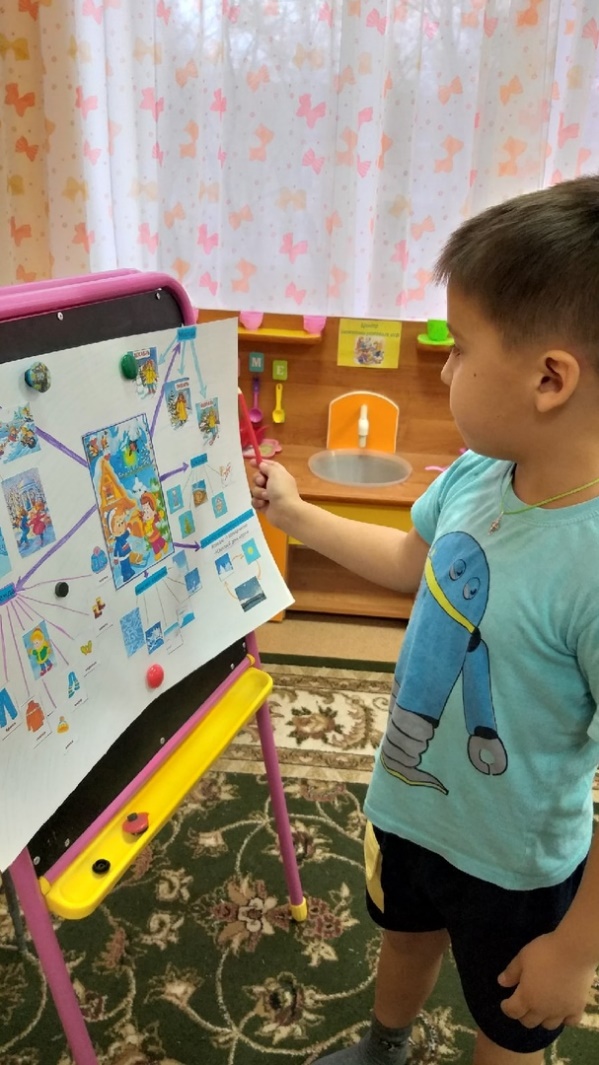 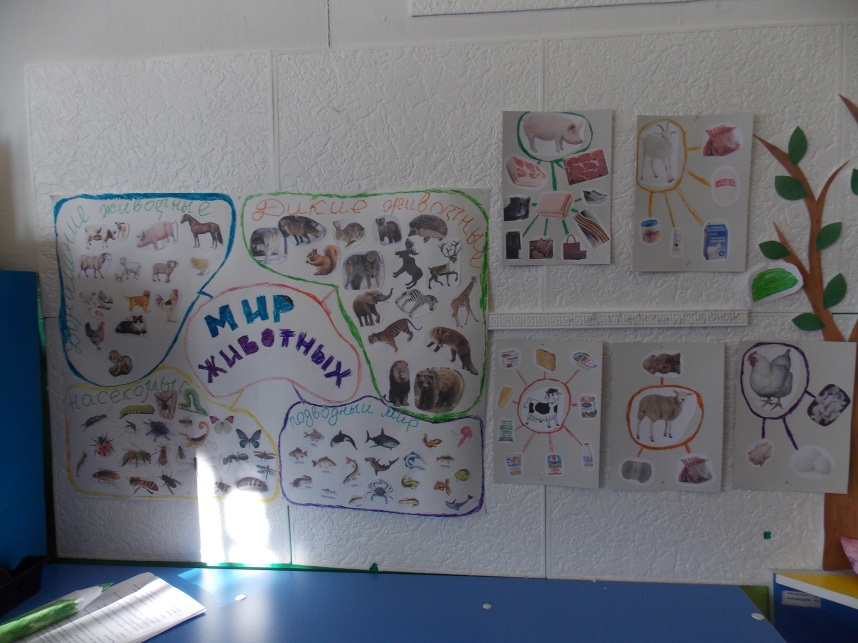 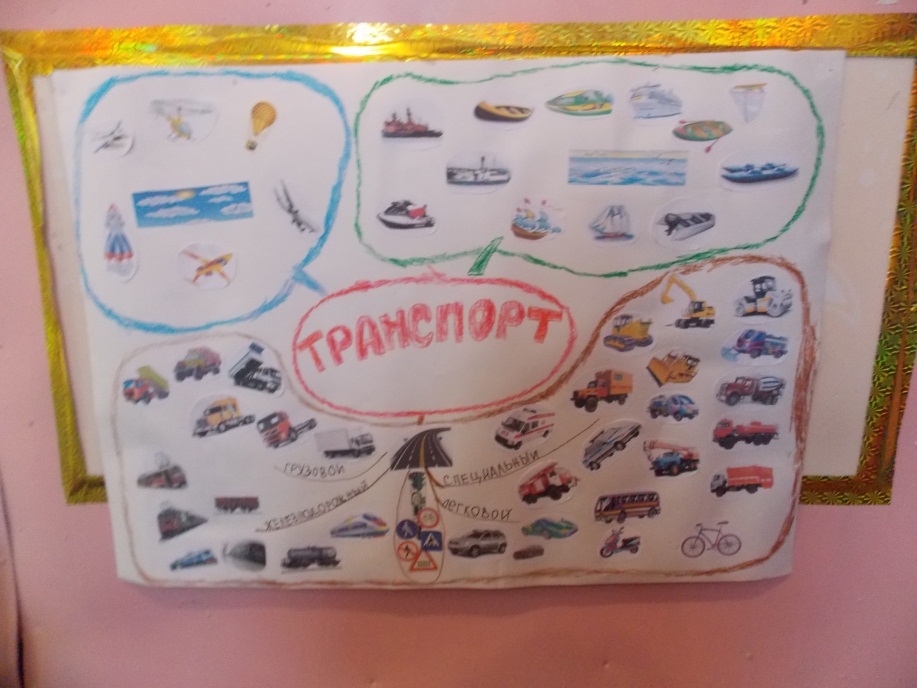 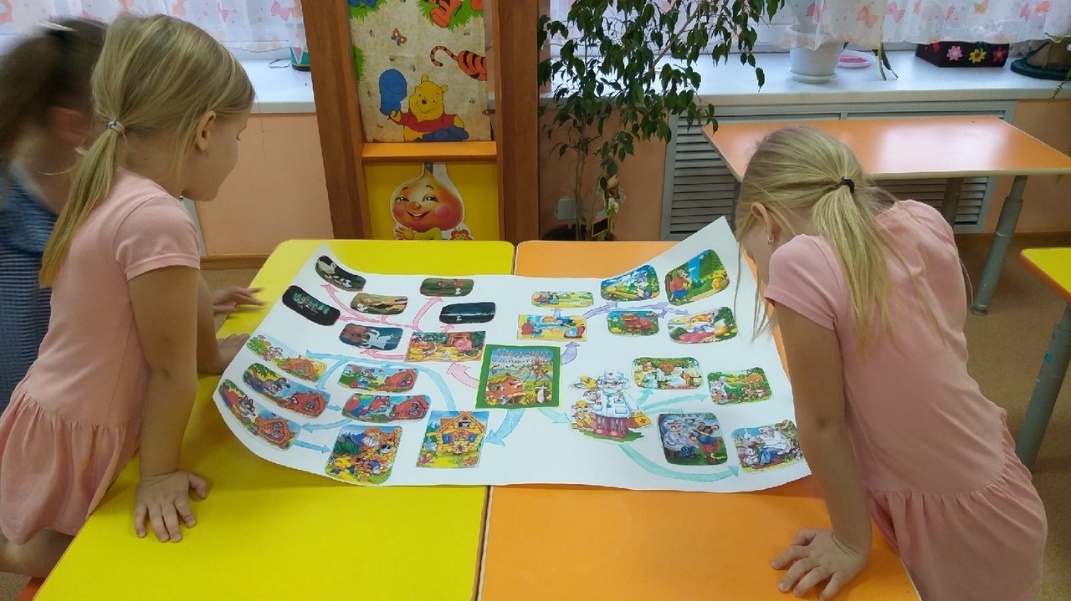 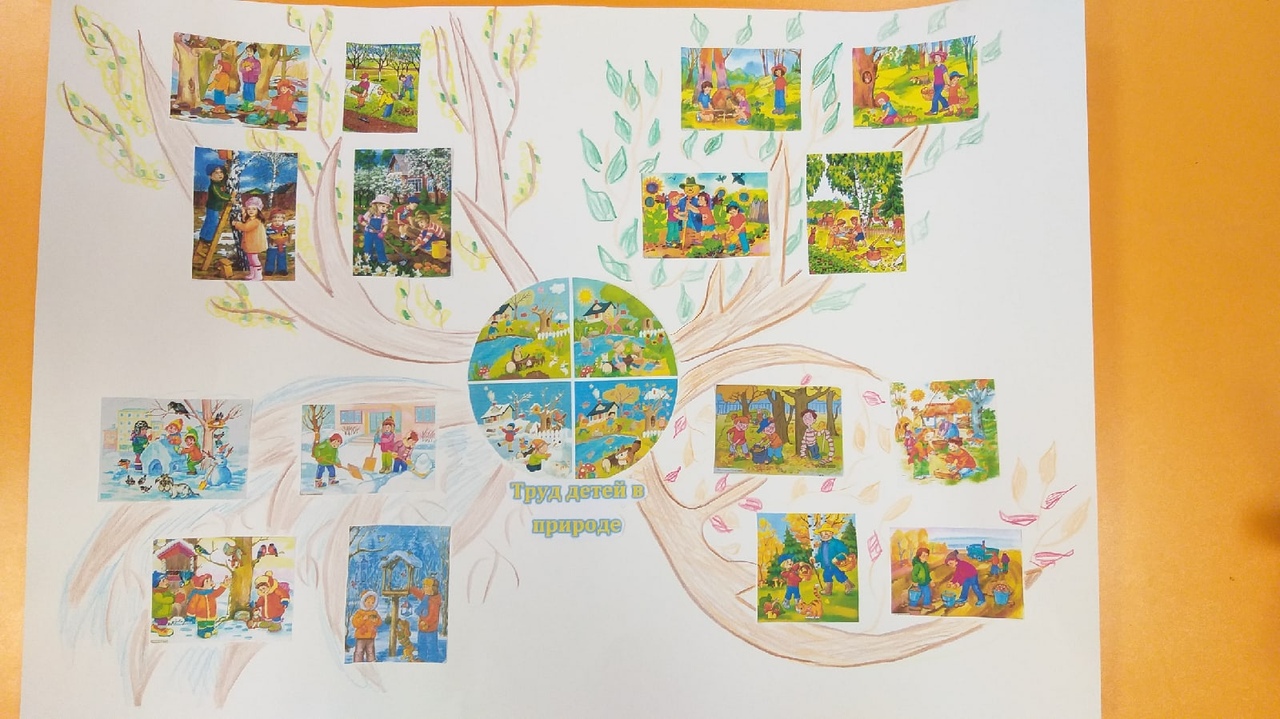 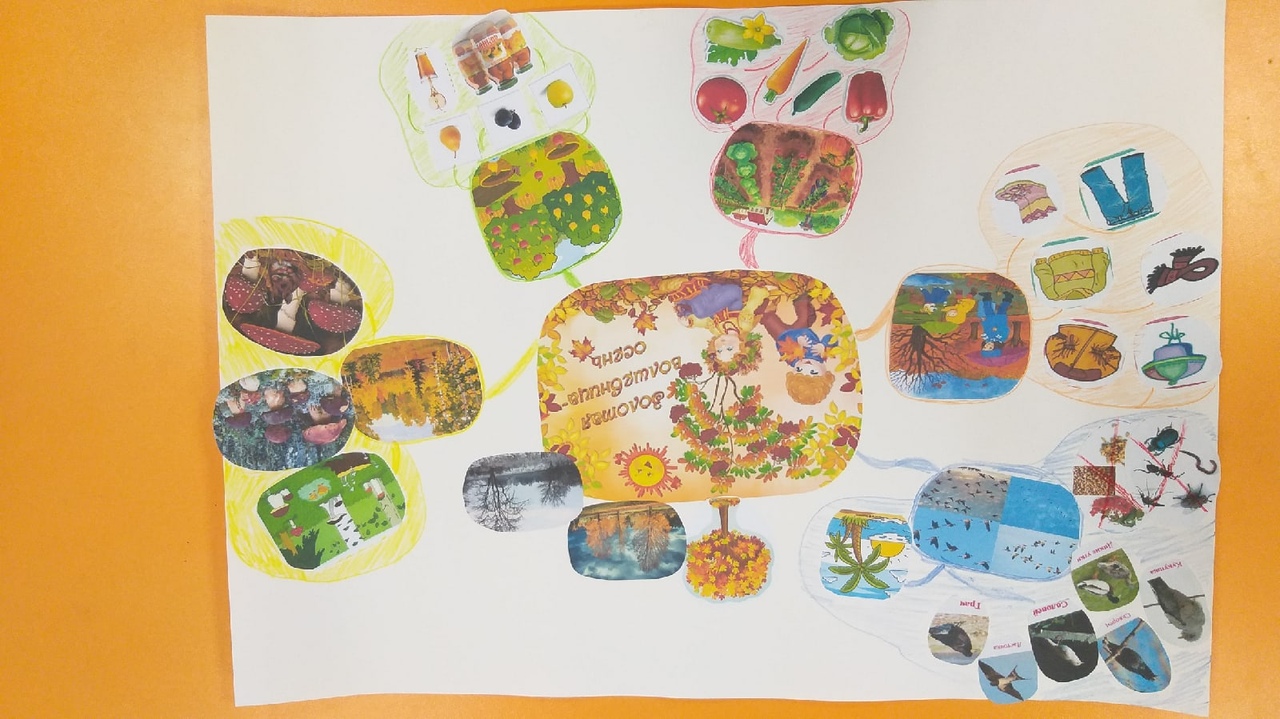 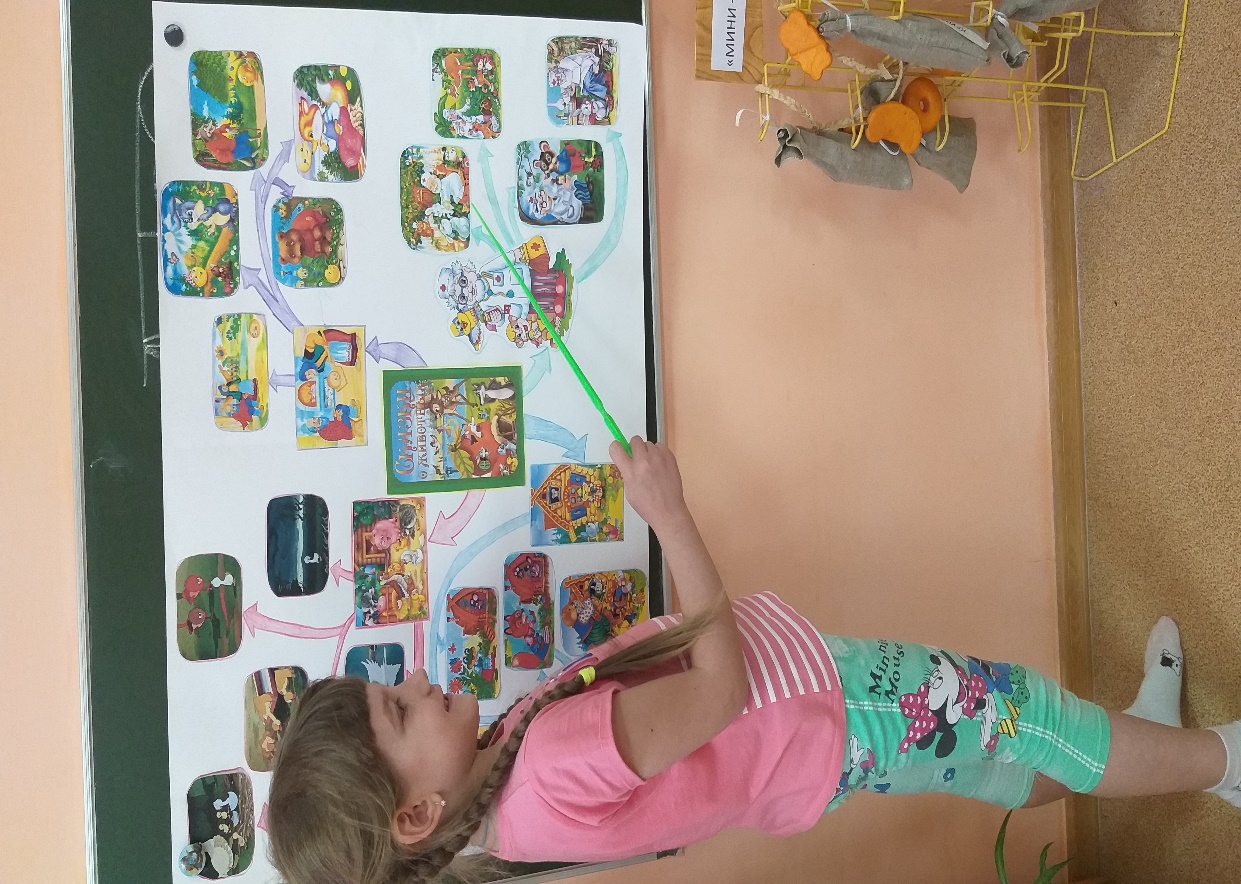 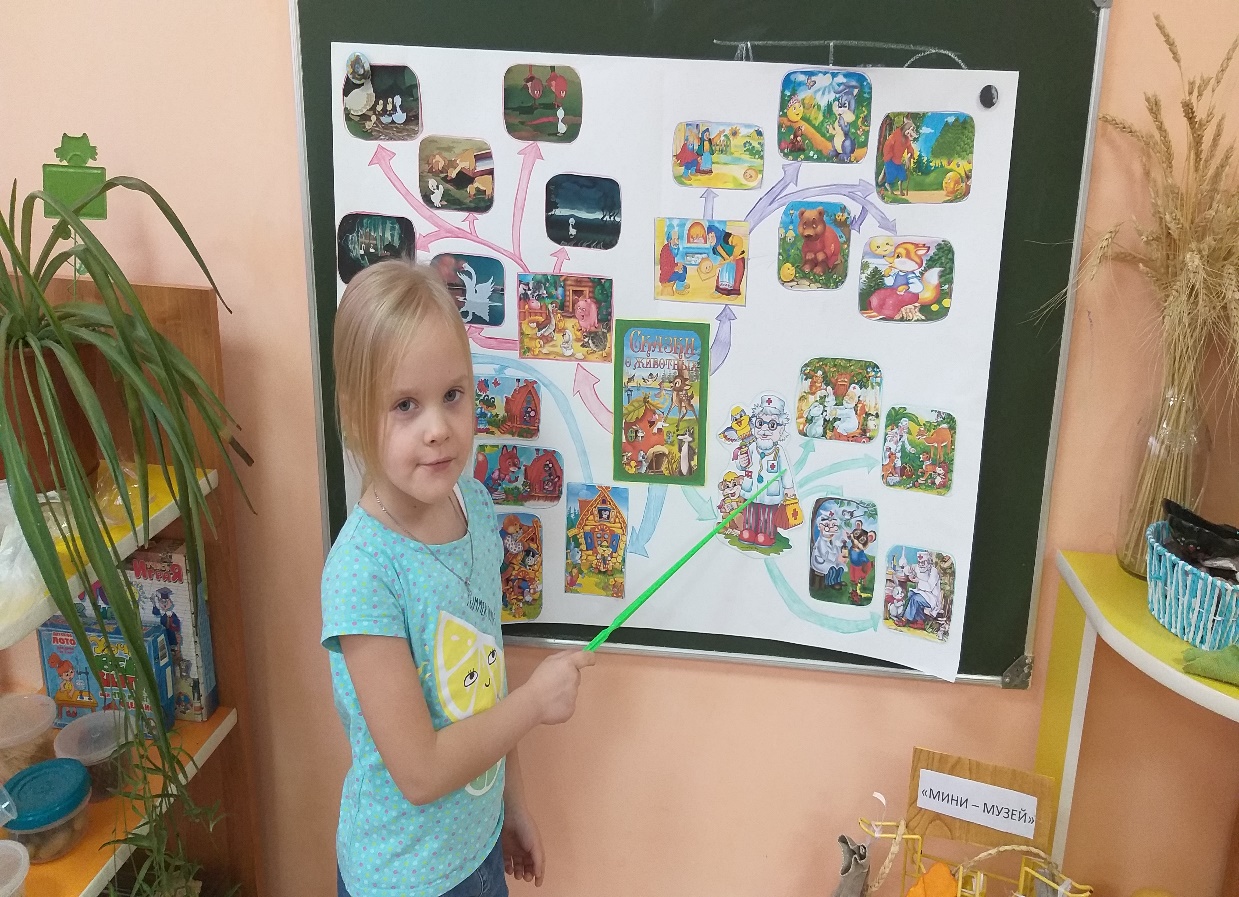 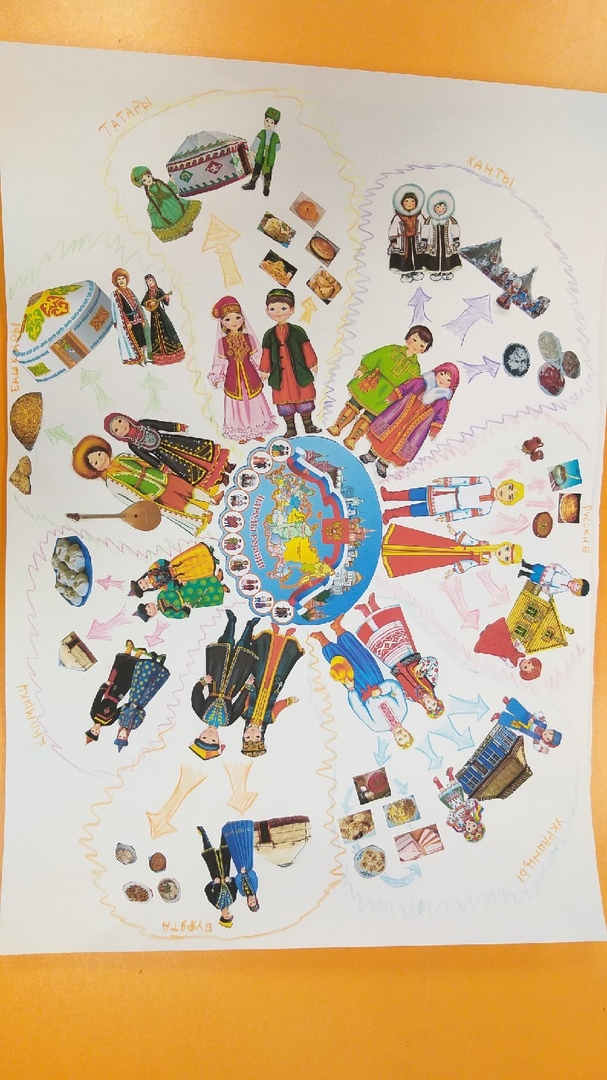 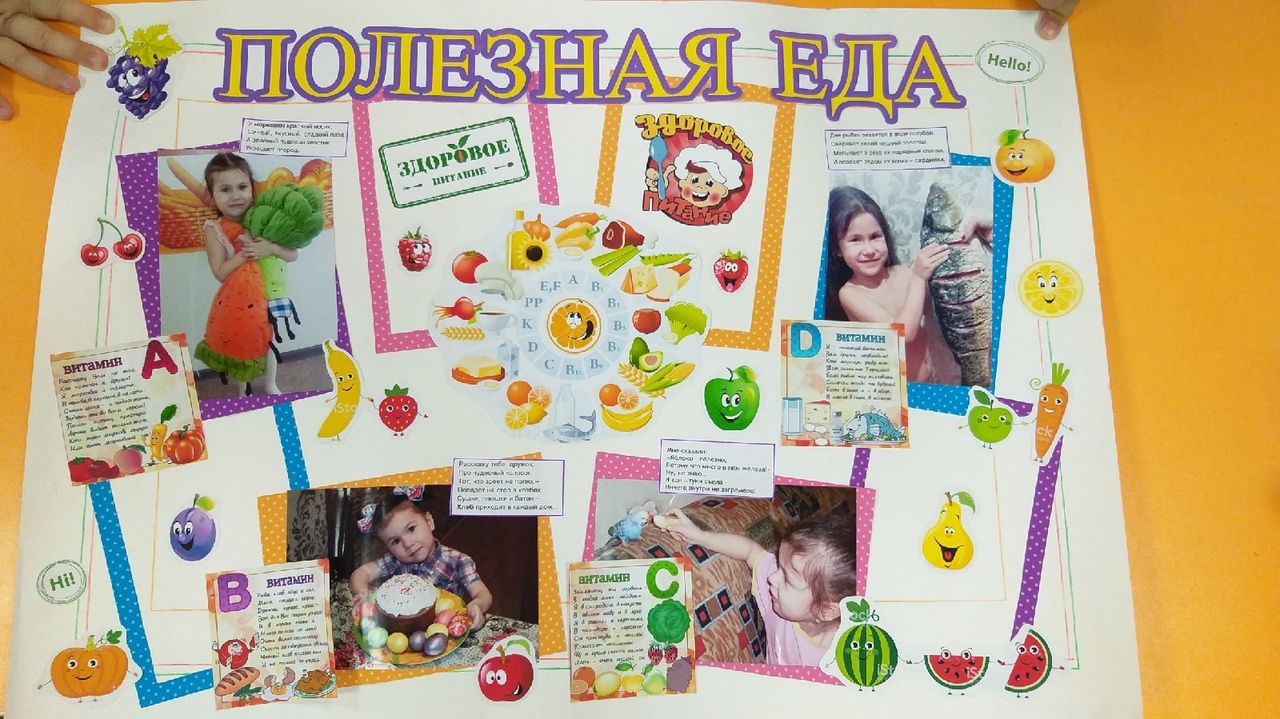 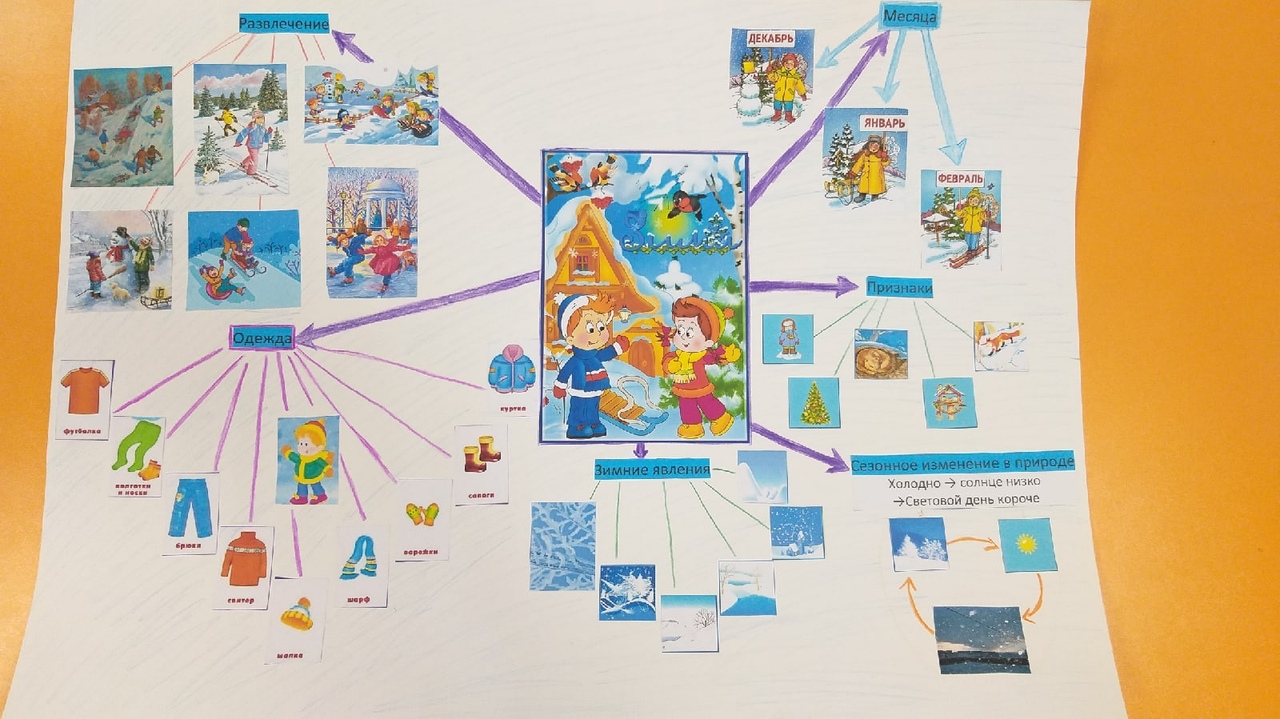 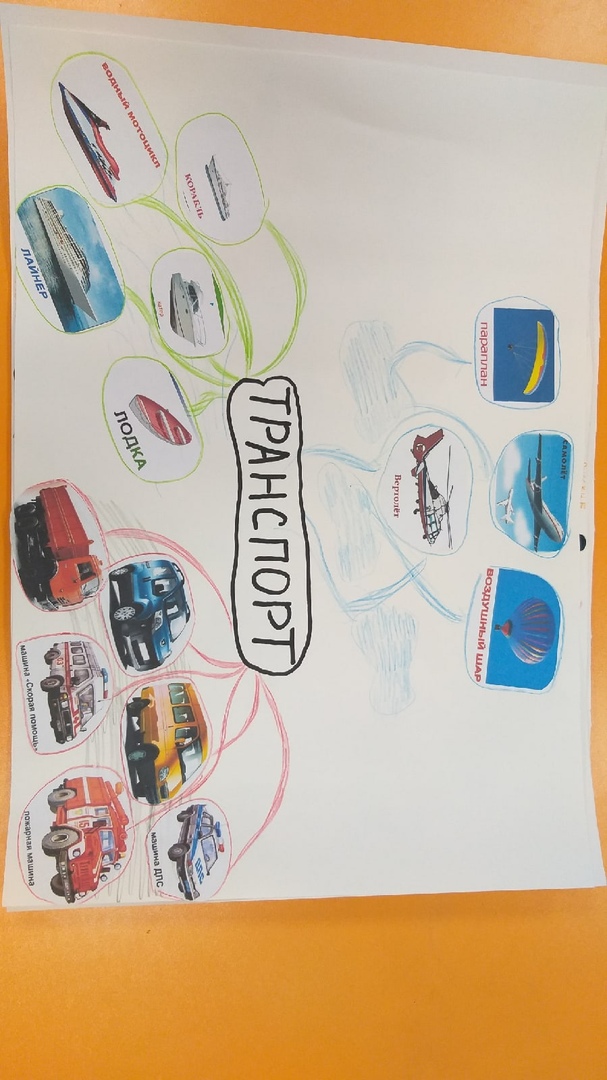 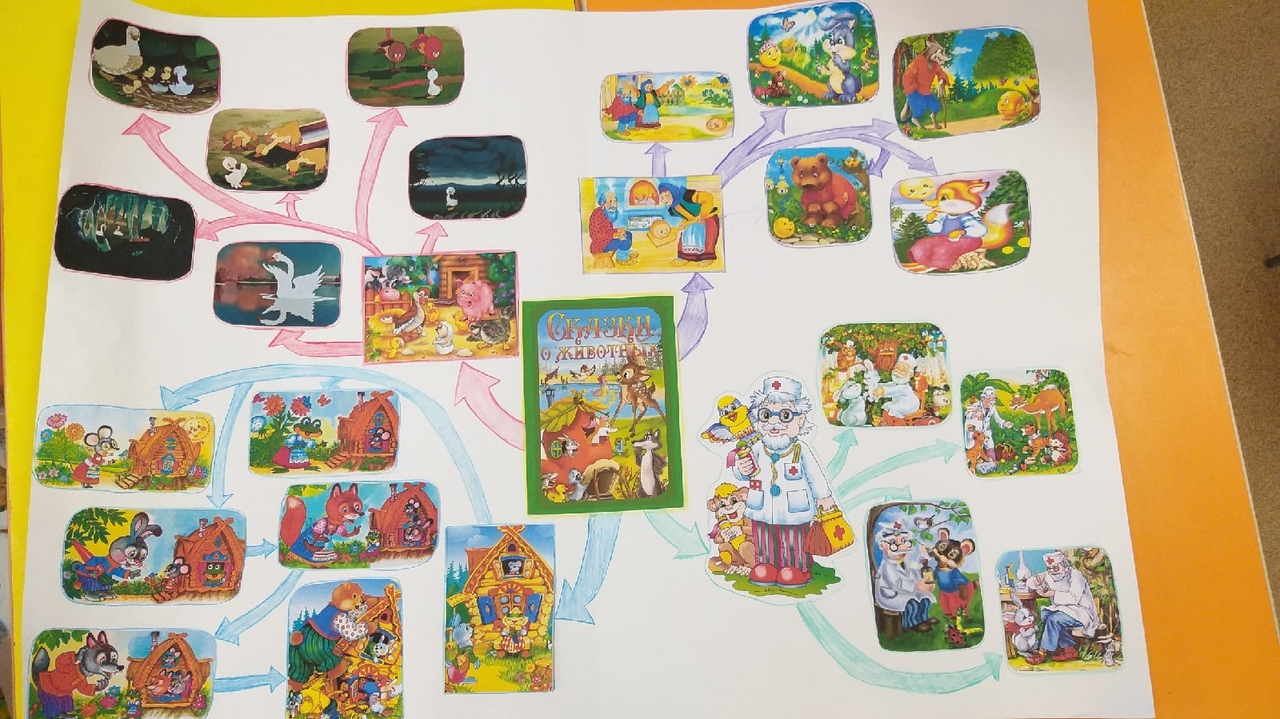 спасибо за внимание!